Celebrate 2015 Children’s Mental Health Awareness Day
Posters by students in the following District public and public charter schools:Browne Education CampusCleveland ElementaryDrew ElementaryFriendship PCS Blow-PierceHarriet Tubman ElementaryKIPP DC Heights AcademyLudlow-Taylor ElementaryMoten ElementaryPeabody Early Childhood CampusSavoy ElementaryTree of Life PCS, andWheatley Education Campus
Posters on display May 4-May 30 in the Atrium of the John A. Wilson Building (City Hall) 1350 Pennsylvania NW, Washington, DC
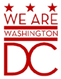 DC Department of Behavioral Health
Browne Education Campus
Grade Pre-K
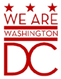 DC Department of Behavioral Health
Cleveland Elementary
Grade 2
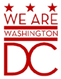 DC Department of Behavioral Health
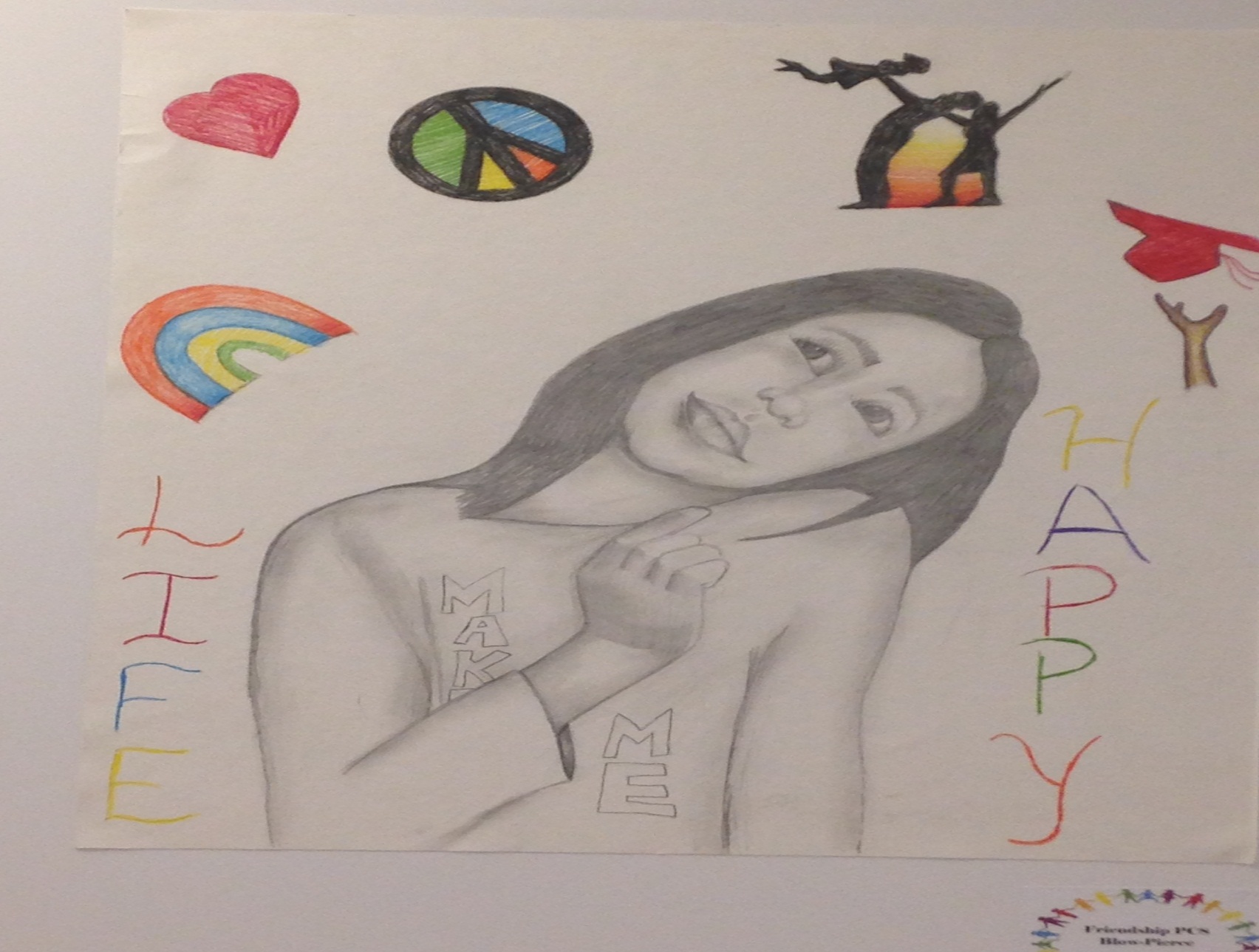 Friendship PCS Blow Pierce
Grade 6
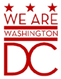 DC Department of Behavioral Health
Harriett Tubman Elementary
Grade 2
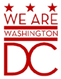 DC Department of Behavioral Health
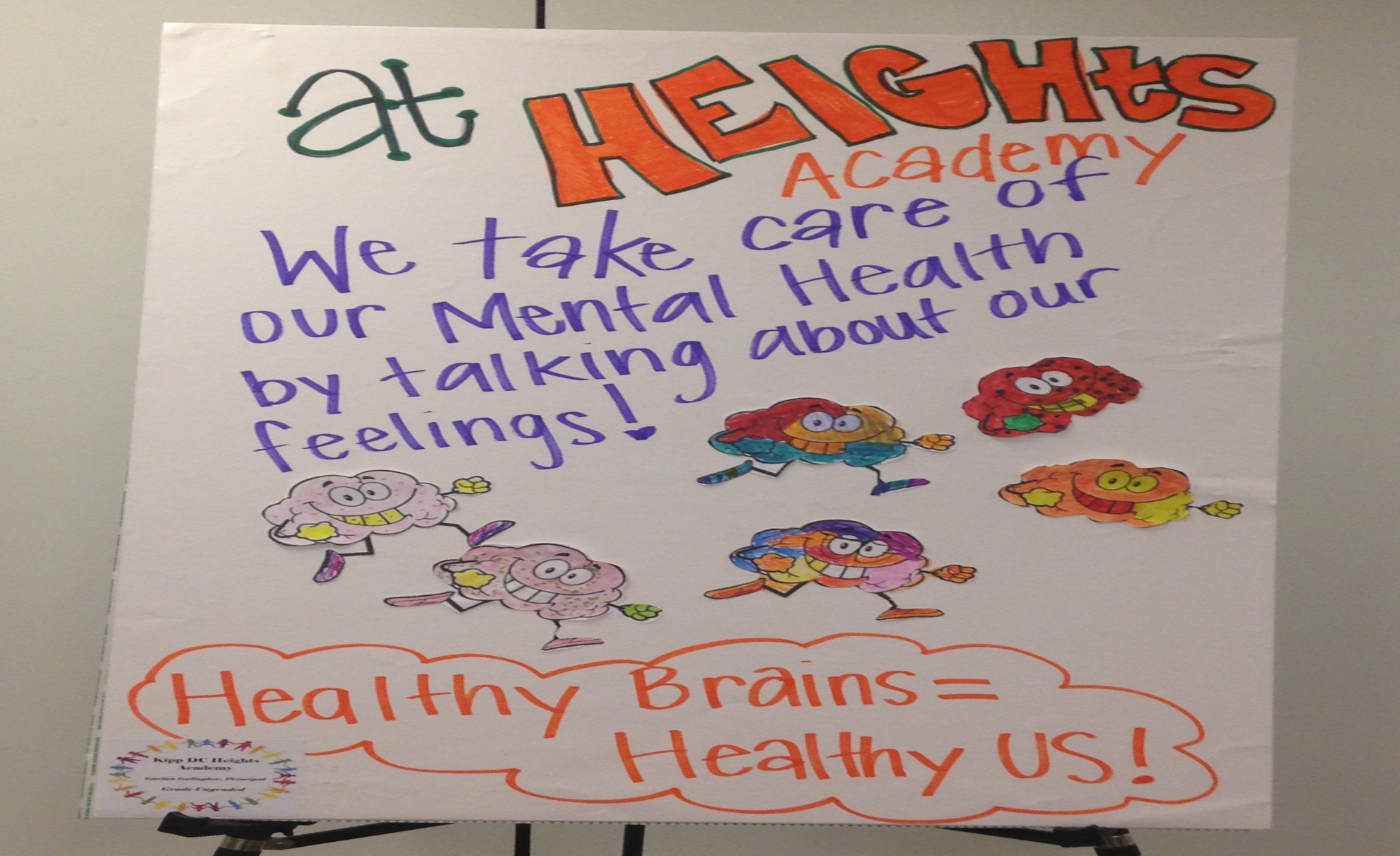 Kipp DC Height Academy
Grade Ungraded
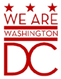 DC Department of Behavioral Health
Moten Elementary
Grade 2
DC Department of Behavioral Health
Ludlow-Taylor Elementary
Grade 2
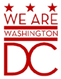 DC Department of Behavioral Health
Peabody Early Childhood Campus
Grade K
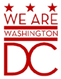 DC Department of Behavioral Health
Savoy Elementary
Grade 3
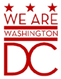 DC Department of Behavioral Health
Tree of Life PCS
Grade 3
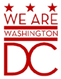 DC Department of Behavioral Health
Wheatley Education Campus
Grade 2
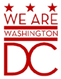 DC Department of Behavioral Health
Drew Elementary
Grade 1
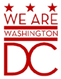 DC Department of Behavioral Health